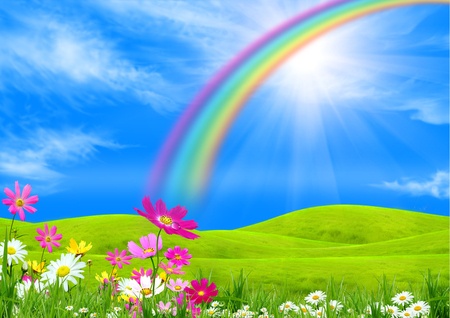 সবাইকে শুভেচ্ছা
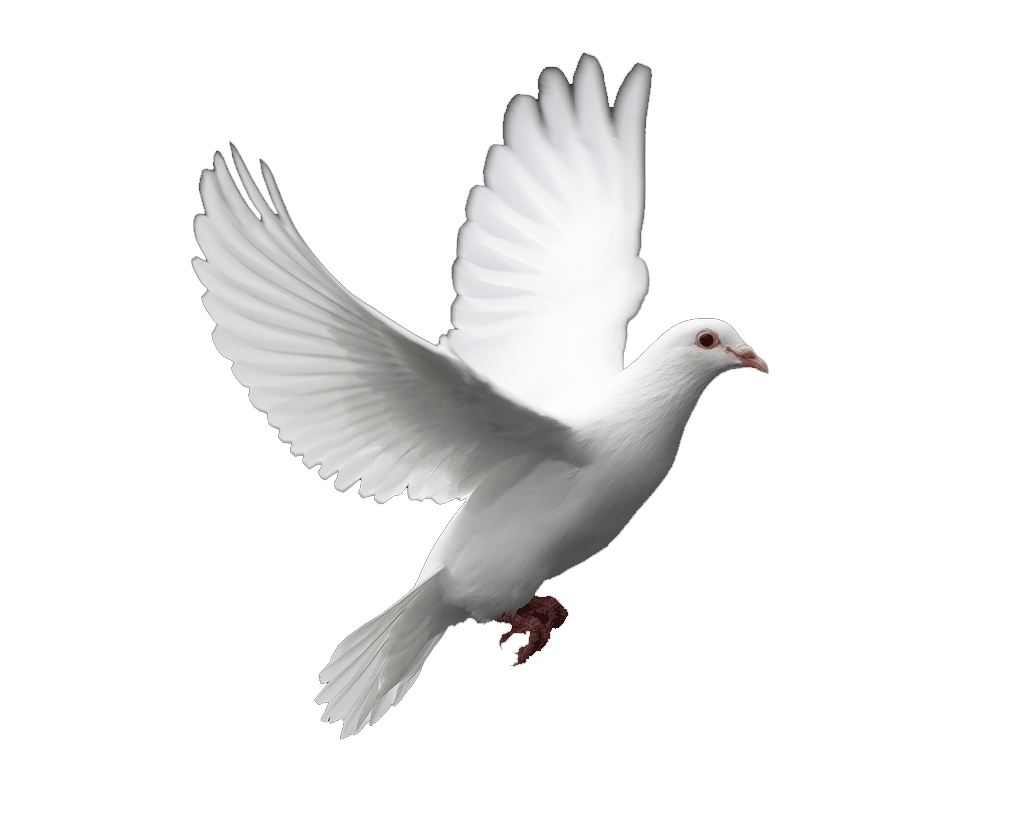 স্বাগতম
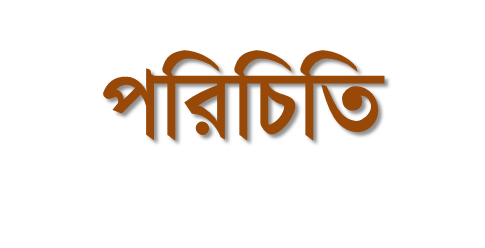 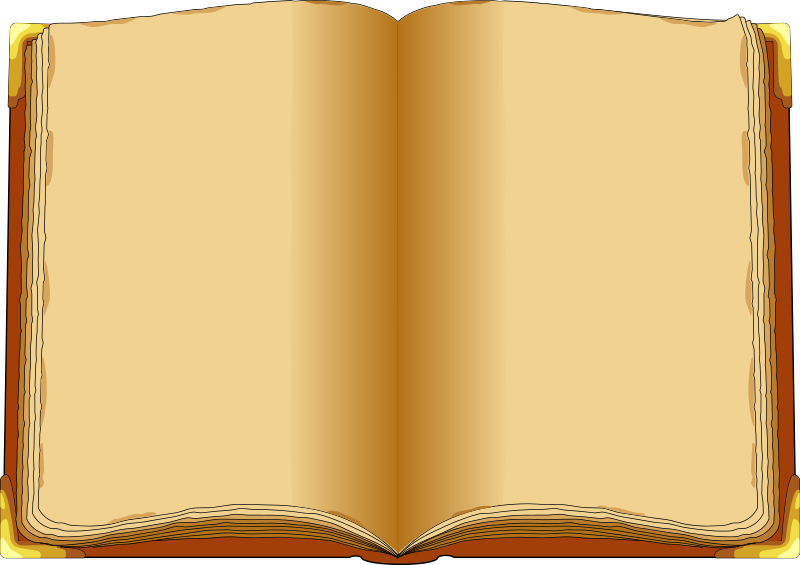 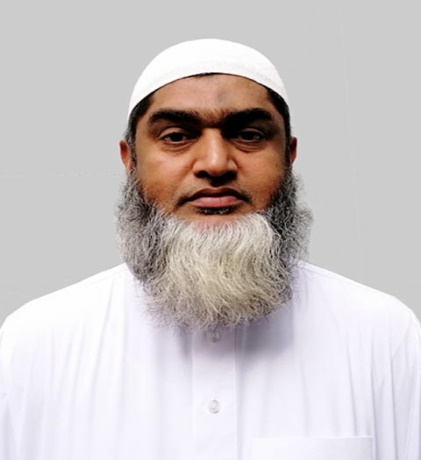 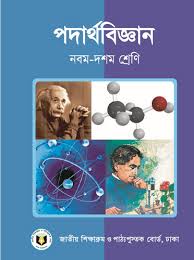 মোঃহাবিবুর রহমান 
           ইনস্ট্রাক্টর (পদার্থবিজ্ঞান) 
  টেকনিক্যাল স্কুল ও কলেজ 
          কিশোরগঞ্জ ।   
        0171৫৩৪২৯৩৪
শ্রেণিঃদশম 
             বিষয়ঃ পদার্থ বিজ্ঞান-২
            অধ্যায়ঃ নবম      
             সময়ঃ ৪৫ মিনিট
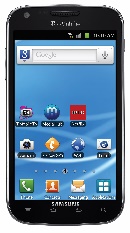 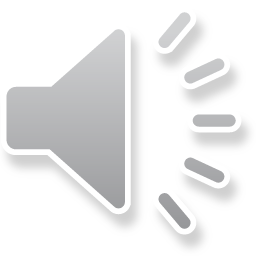 ছবিগুলো  লক্ষ্য কর
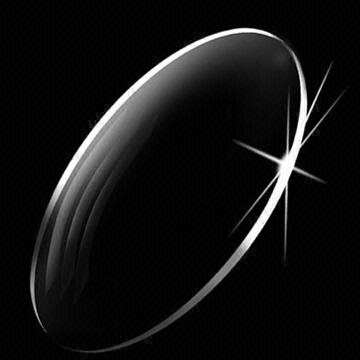 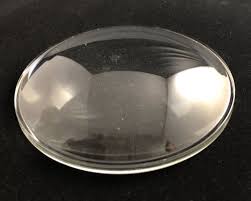 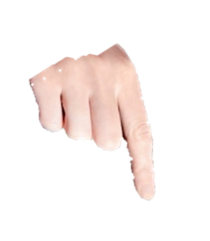 প্রিয় শিক্ষার্থীবৃন্দ ! এদেরকে কী বলে ?
প্রিয় শিক্ষার্থীবৃন্দ ! এদেরকে  লেন্স বলে ।
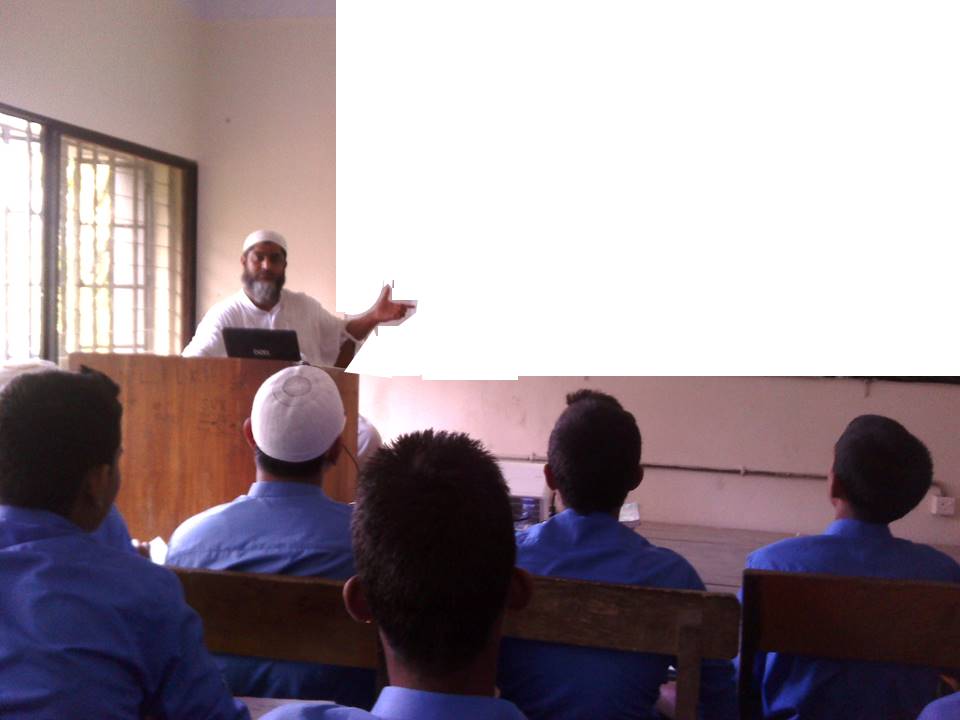 আজকের পাঠ শিরোনাম
লেন্স ও তার প্রকারভেদ
শিখনফল
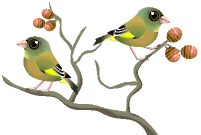 এ পাঠ শেষে শিক্ষার্থীরা .................
লেন্স কাকে বলে তা বলতে পারবে।
লেন্সের প্রকারভেদ ব্যাখ্যা করতে পারবে।
অভিসারী লেন্স কাকে বলে তা ব্যাখ্যা করতে পারবে।
অপসারী লেন্স কি তা বর্ণনা করতে পারবে।
ছবিগুলো  লক্ষ্য কর
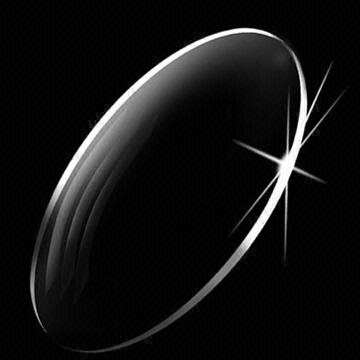 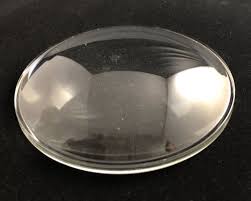 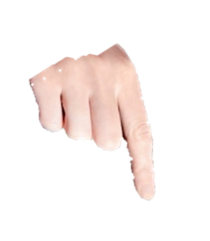 দুটি গোলীয় অথবা  দুটি বেলনাকৃতি পৃষ্ঠ  দ্বারা সীমাবদ্ধ কোনো স্বচ্ছ প্রতিসারক মাধ্যমকে লেন্স বলে।
ছবিগুলো  লক্ষ্য কর
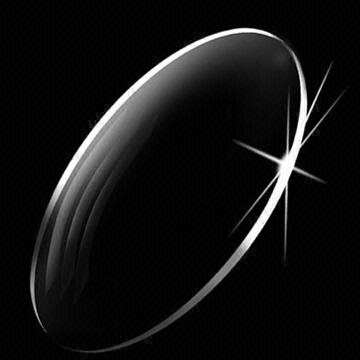 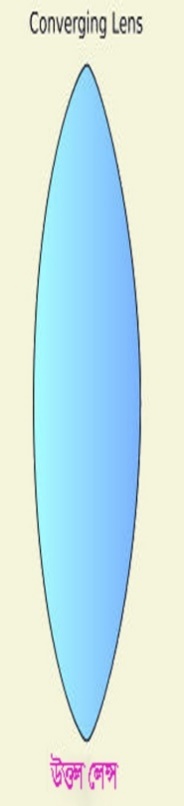 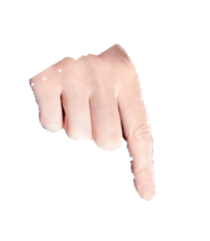 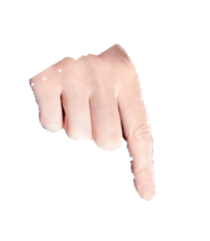 প্রিয় শিক্ষার্থীবৃন্দ ! এটি কী?
প্রিয় শিক্ষার্থীবৃন্দ ! এটি কী?
এটি একটি উত্তল লেন্সর প্রতীক
এটি একটি উত্তল লেন্স
ছবিগুলো  লক্ষ্য কর
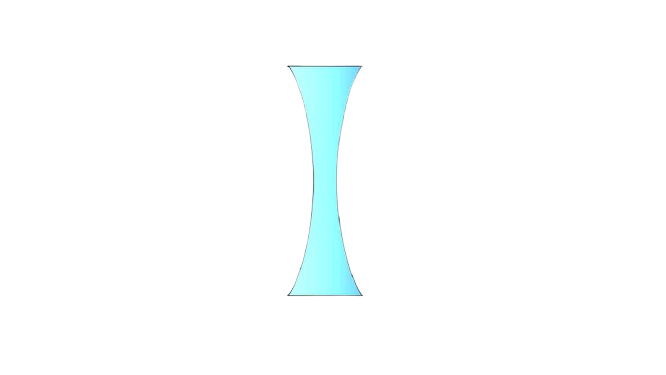 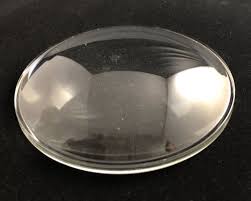 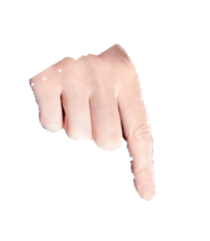 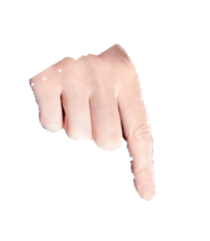 প্রিয় শিক্ষার্থীবৃন্দ ! এটি কী?
এটি একটি অবতল লেন্সর প্রতীক
প্রিয় শিক্ষার্থীবৃন্দ ! এটি কী?
এটি একটি অবতল লেন্স
লেন্সের প্রকারভেদ
১। উত্তল লেন্স
লেন্স দুইপ্রকার। যথা-
২। অবতল লেন্স
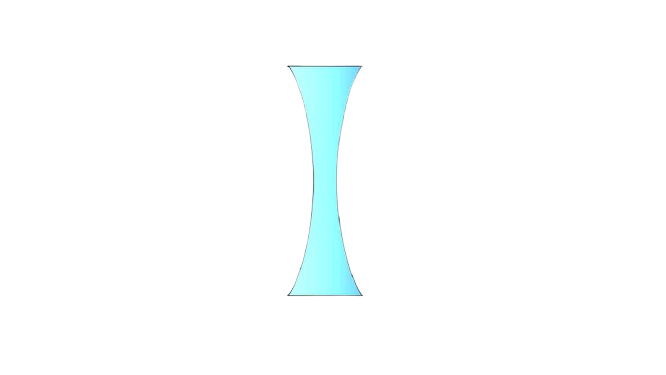 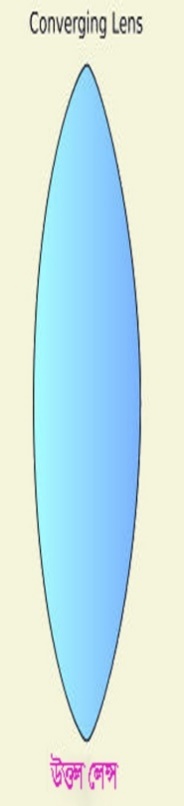 উত্তল লেন্স
অবতল লেন্স
উত্তল লেন্স
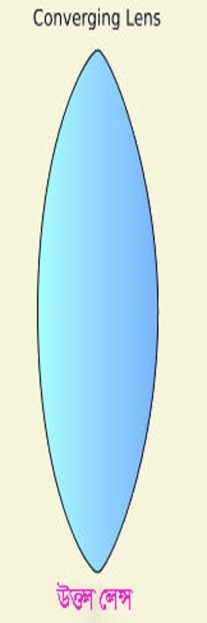 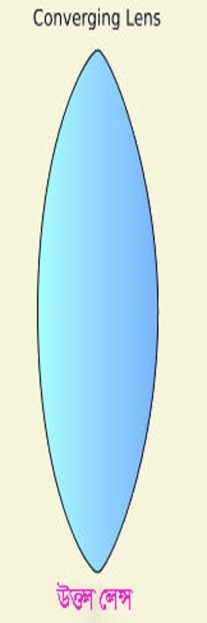 F
উভোত্তল লেন্স
অভিসারী লেন্স
যে লেন্সের মধ্যভাগ মোটা এবং প্রান্তভাগ সরু তাকে উত্তল বা দ্বি উত্তল বা উভোত্তল লেন্স বলে।
আর একগুচ্ছ সমান্তরাল আলোক রশ্মিকে অভিসারী গুচ্ছে পরিনত করে বলে একে অভিসারী লেন্স বলে।
অবতল লেন্স
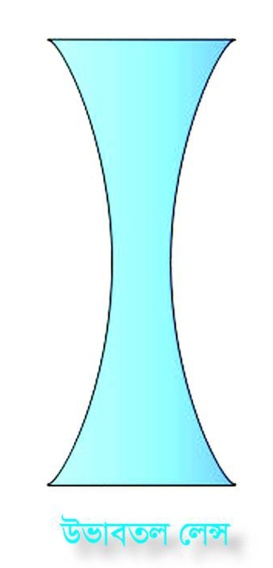 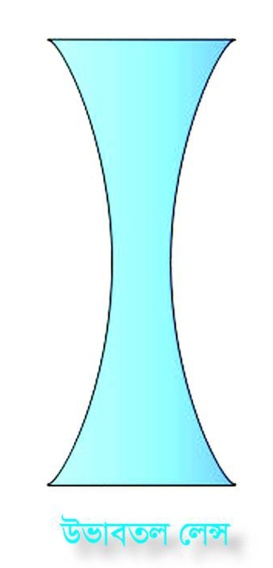 F
অপসারী লেন্স
উভাবতল লেন্স
যে লেন্সের মধ্যভাগ সরু এবং প্রান্তভাগ মোটা তাকে অবতল বা দ্বি অবতল বা উভাবতল লেন্স বলে।
আর একগুচ্ছ সমান্তরাল আলোক রশ্মিকে অপসারী গুচ্ছে পরিনত করে বলে একে অপসারী লেন্স   বলে।
অভিসারী ও অপসারী লেন্স
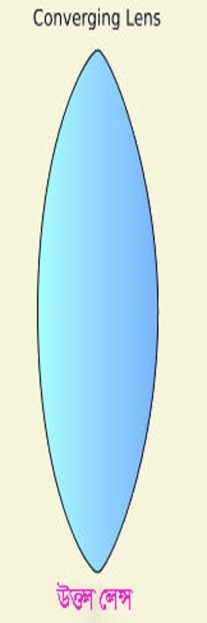 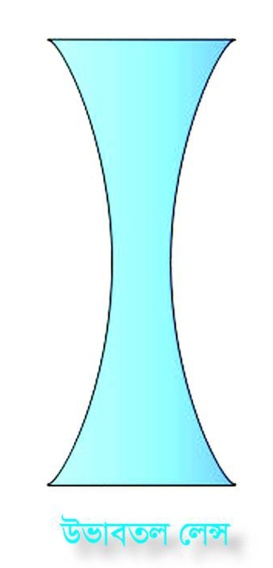 F
F
অভিসারী লেন্স
অপসারী লেন্স
প্রশ্নঃ লেন্সের ক্ষমতা বলতে কী বুঝ ?
F
F
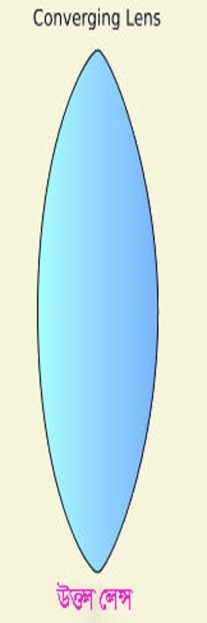 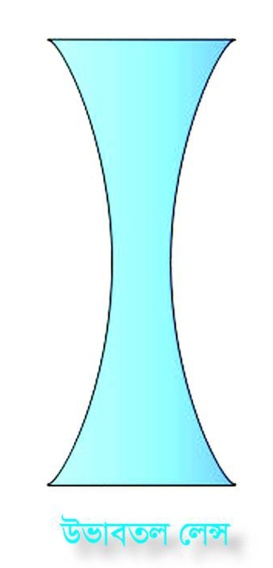 অবতল লেন্সে
উত্তল লেন্সে
লক্ষ্য বস্তুর বিভিন্ন অবস্থানে প্রতিবিম্ব গঠন প্রক্রিয়ার বিশ্লেষণ
লক্ষ্য বস্তুর বিভিন্ন অবস্থানে প্রতিবিম্ব গঠন প্রক্রিয়ার বিশ্লেষণ
লক্ষ্যবস্তু অসীম দূরত্বে অবস্থানের জন্য-
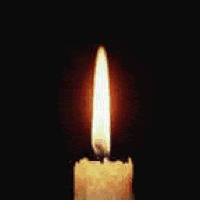 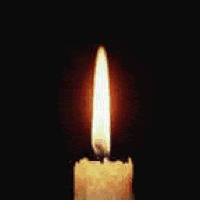 প্রতিবিম্ব
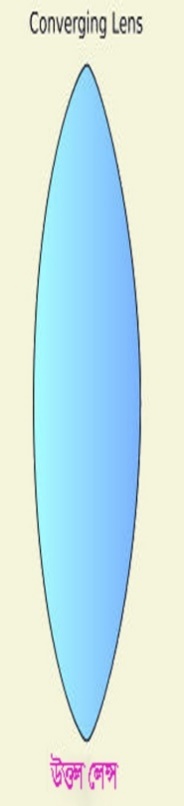 C2
F2
O
F1
C1
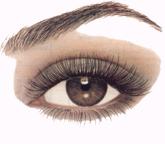 লক্ষ্যবস্তু
লেন্স
প্রতিবিম্বের অবস্থানঃ ফোকাস তলে
প্রকৃতিঃ বাস্তব ও উল্টো অথবা অবাস্তব ও সোজা
আকৃতিঃ অত্যন্ত ছোট
লক্ষ্য বস্তুর বিভিন্ন অবস্থানে প্রতিবিম্ব গঠন প্রক্রিয়ার বিশ্লেষণ
লক্ষ্য বস্তুর বিভিন্ন অবস্থানে প্রতিবিম্ব গঠন প্রক্রিয়ার বিশ্লেষণ
লক্ষ্য বস্তুর বিভিন্ন অবস্থানে প্রতিবিম্ব গঠন প্রক্রিয়ার বিশ্লেষণ
লক্ষ্যবস্তু বক্রতার কেন্দ্রের বাইরে অবস্থানের জন্য-
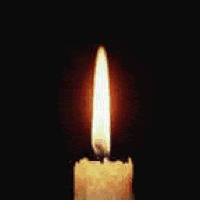 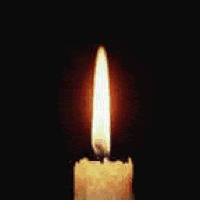 প্রতিবিম্ব
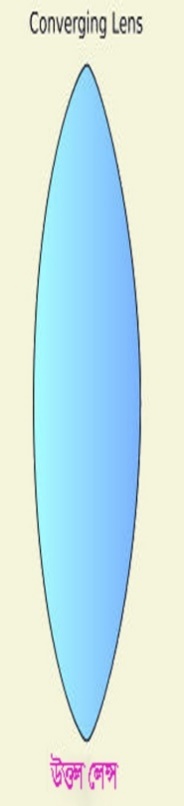 C2
F2
O
F1
C1
লক্ষ্যবস্তু
লেন্স
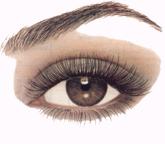 প্রতিবিম্বের অবস্থানঃ প্রধানফোকাস ও বক্রতার কেন্দ্রের মাঝখানে
প্রকৃতিঃ বাস্তব ও উল্টো
আকৃতিঃ লক্ষ্যবস্তুর চেয়ে ছোট
লক্ষ্য বস্তুর বিভিন্ন অবস্থানে প্রতিবিম্ব গঠন প্রক্রিয়ার বিশ্লেষণ
লক্ষ্য বস্তুর বিভিন্ন অবস্থানে প্রতিবিম্ব গঠন প্রক্রিয়ার বিশ্লেষণ
লক্ষ্য বস্তুর বিভিন্ন অবস্থানে প্রতিবিম্ব গঠন প্রক্রিয়ার বিশ্লেষণ
লক্ষ্যবস্তু বক্রতার কেন্দ্রে অবস্থানের জন্য-
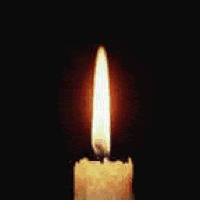 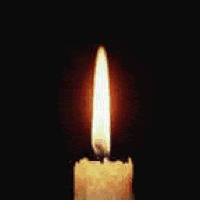 লক্ষ্যবস্তু
প্রতিবিম্ব
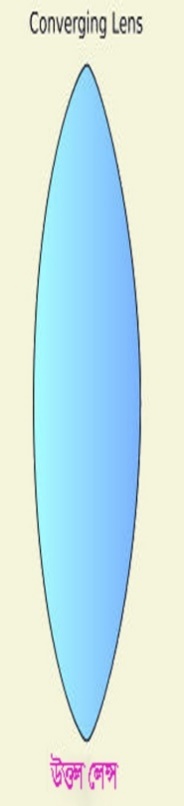 F2
C2
O
F1
C1
লেন্স
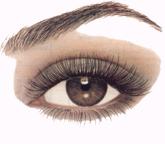 প্রতিবিম্বের অবস্থানঃ বক্রতার কেন্দ্রে
প্রকৃতিঃ বাস্তব ও উল্টো
আকৃতিঃ লক্ষ্যবস্তুর সমান
লক্ষ্য বস্তুর বিভিন্ন অবস্থানে প্রতিবিম্ব গঠন প্রক্রিয়ার বিশ্লেষণ
লক্ষ্যবস্তু বক্রতার কেন্দ্র ও প্রধানফোকাসের মাঝখানে অবস্থানের জন্য-
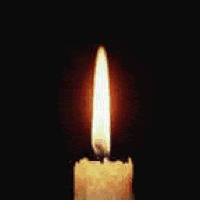 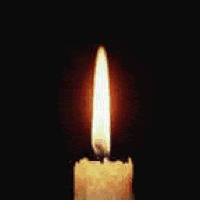 প্রতিবিম্ব
লক্ষ্যবস্তু
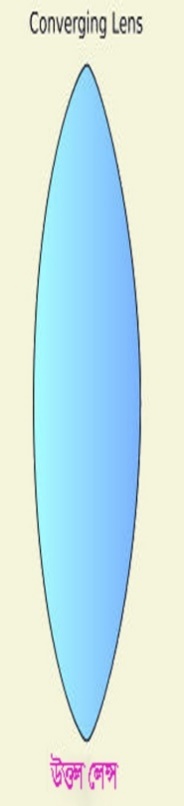 C2
F2
O
F1
C1
লেন্স
প্রতিবিম্বের অবস্থানঃ বক্রতার কেন্দ্রের বাইরে
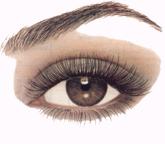 প্রকৃতিঃ বাস্তব ও উল্টো
আকৃতিঃ লক্ষ্যবস্তুর চেয়ে বড়
লক্ষ্য বস্তুর বিভিন্ন অবস্থানে প্রতিবিম্ব গঠন প্রক্রিয়ার বিশ্লেষণ
প্রতিবিম্ব
লক্ষ্যবস্তু প্রধানফোকাস ও আলোক 
কেন্দ্রের মাঝখানে অবস্থানের জন্য-
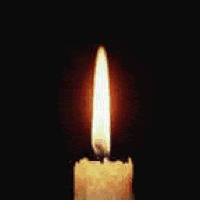 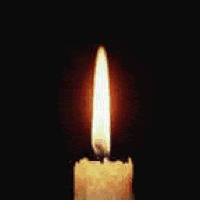 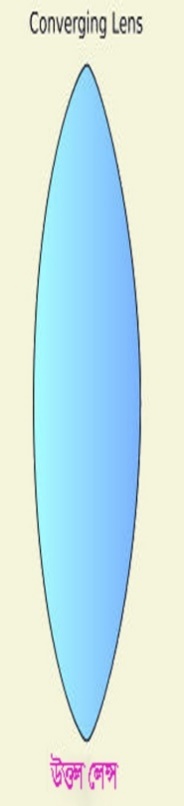 লক্ষ্যবস্তু
F2
C2
O
C1
F1
লেন্স
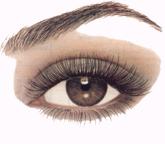 প্রতিবিম্বের অবস্থানঃ বস্তু যে পাশে প্রতিবিম্ব সেই পাশে
প্রকৃতিঃ অবাস্তব ও সোজা
আকৃতিঃ বিবর্ধিত
“শতভাগ অনলাইন শিক্ষা কার্যক্রম বাস্তবায়ন হলে,
সকল স্তরের শিক্ষার্থীর ফেলের হার শূন্যের কোটায় যাবে চলে”
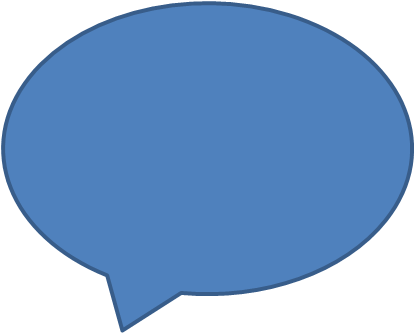 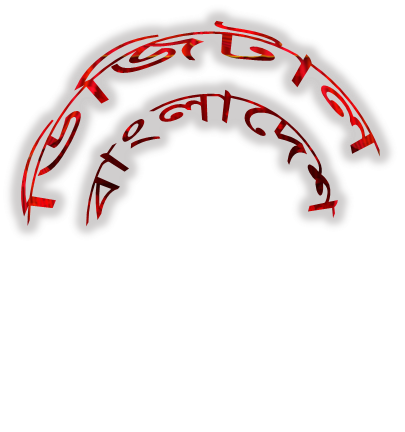 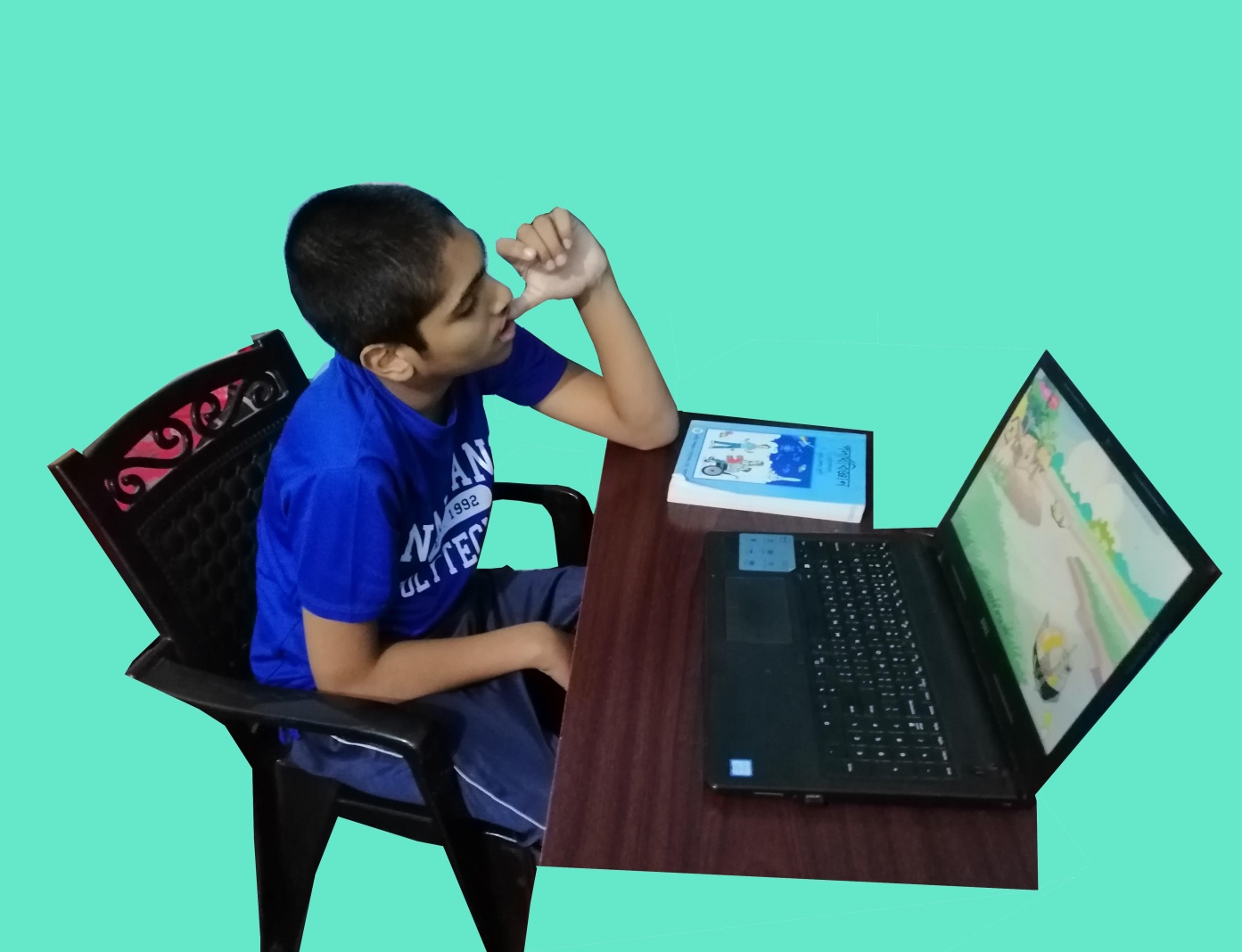 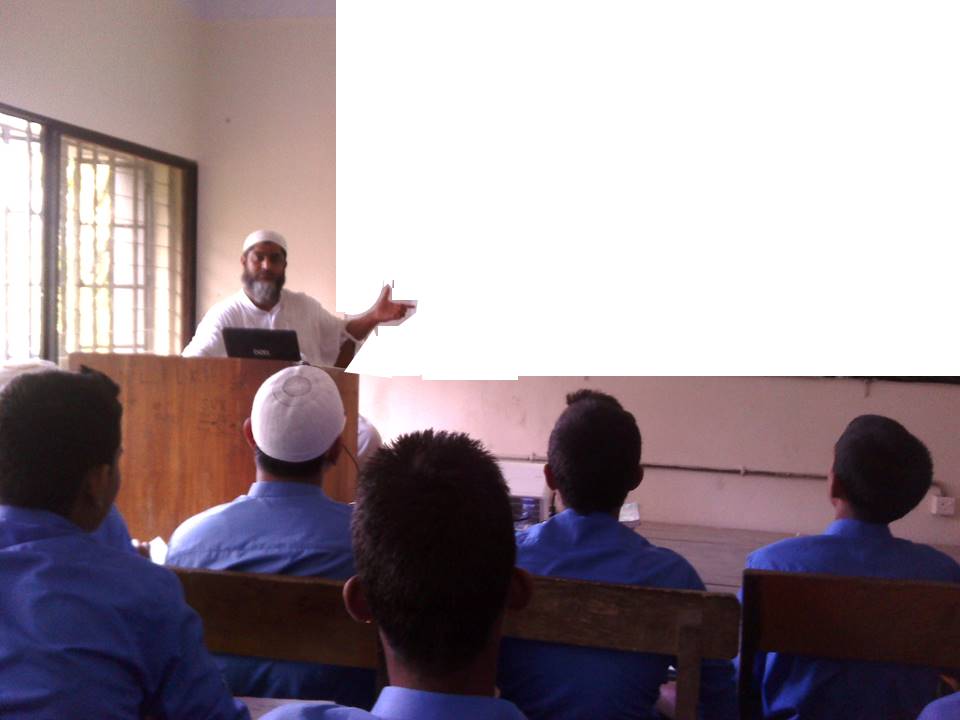 চলুন সকলে মিলে “এসডিজি”এর ১৭টি লক্ষ্য বাস্তবায়ন করি,   ২০৩০ সনের মধ্যে পৃথিবীর সেরা এই সোনার বাংলাদেশটি গড়ি
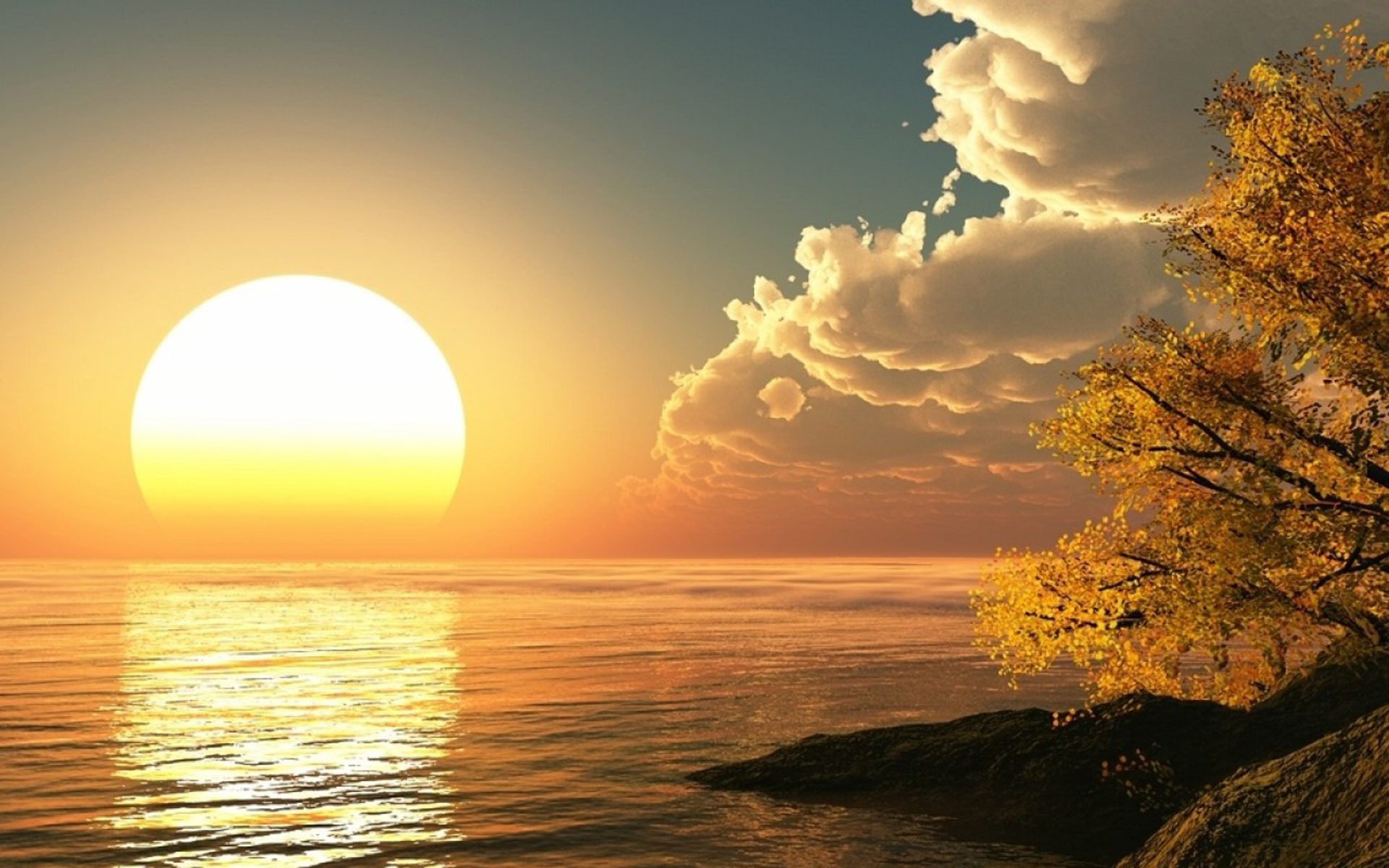 Avjøvn& আমাদের  mnvq nDbAvR G ch©šÍB‡Lv`v nv‡dR
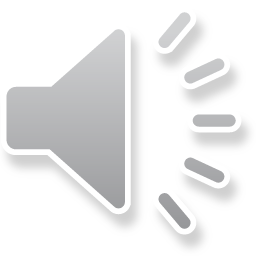 cÖkœ-t †j‡Ýi †ÿ‡Î msÁv `vI t
eµZvi †K›`ª, eµZvi e¨vmva©, cÖavb Aÿ, cÖavb †dvKvm, ‡dvKvm `~iZ¡, Av‡jvK †K›`ªª
eµZvi †K›`ª t †j‡Ýi msÁv †_‡K †`Lvhvq †h, Gi cÖ‡Z¨KwU c„ô GK GKwU †Mvj‡Ki Ask| myZis †j‡Ýi eµZvi †K›`ª `ywU| †j‡Ýi †Kvb c„ô †h †Mvj‡Ki Ask †mB †Mvj‡Ki †K›`ª‡K †j‡Ýi H c„‡ôi eµZvi †K›`ª e‡j| wb‡Pi wP‡Î C1I C2 †j‡Ýi eµZvi †K›`ª|
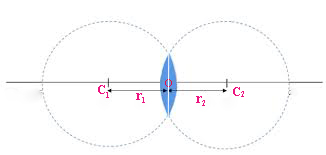 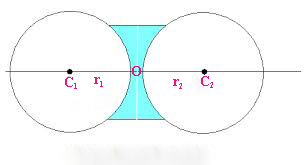 eµZvi e¨vmva© t †j‡Ýi eµZvi e¨vmva© `ywU| †j‡Ýi †Kvb c„ô †h †Mvj‡Ki Ask †mB †Mvj‡Ki e¨vmva©‡K †j‡Ýi H c„‡ôi eµZvi e¨vmva© e‡j| wP‡Î r1 I r2 h_vµ‡g †j‡Ýi cÖ_g I wØZxq c„‡ôi eµZvi e¨vmva©|
cÖavb Aÿ t †j‡Ýi Dfq c„‡ôi eµZvi †K‡›`ªi ga¨w`‡q MgbKvix mij †iLv‡K cÖavb Aÿ e‡j| wP‡Î C1 I C2 Gi ga¨w`‡q MgbKvix mij †iLvB †j‡Ýi cÖavb Aÿ|
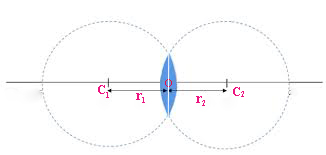 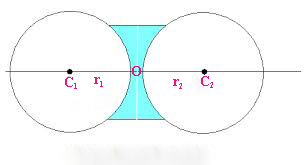 cÖavb †dvKvm t †j‡Ýi cÖavb A‡ÿi mgvšÍivj AvcwZZ iwk¥¸”Q cÖwZmi‡Yi ci cÖavb A‡ÿi Dci †h we›`y‡Z wgwjZ nq (DËj †j‡Ý) ev †h we›`y †_‡K Acm„Z n‡”Q e‡j g‡b nq (AeZj †j‡Ý) †mB we›`y‡K †j‡Ýi cÖavb †dvKvm e‡j| wP‡Î F we›`y †j‡Ýi cÖavb †dvKvm|
Av‡jvK †K›`ª t †j‡Ýi cÖavb A‡ÿi Dci¯’ Ggb GKwU we›`y hvi ga¨w`‡q Av‡jvK iwk¥ †M‡j Gi w`‡Ki †Kvb cwieZ©b nq bv  ‡mB we›`y‡K †j‡Ýi Av‡jvK †K›`ª e‡j| wP‡Î O we›`y †j‡Ýi Av‡jvK †K›`ª|
‡dvKvm `~iZ¡ t †j‡Ýi Av‡jvK †K›`ª †_‡K cÖavb †dvKvm ch©šÍ `~iZ¡‡K †dvKvm `~iZ¡ e‡j| wP‡Î OF=f †dvKvm `~iZ¡|
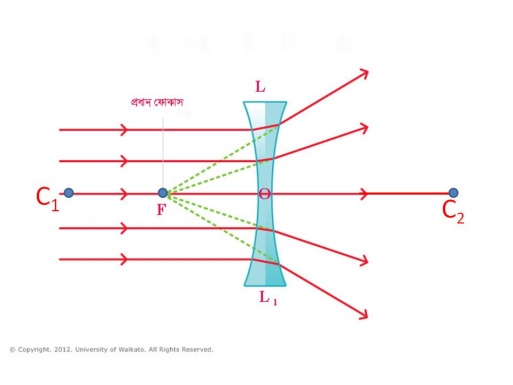 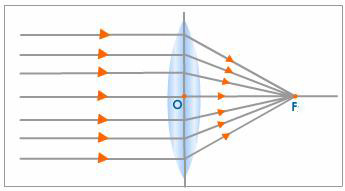 নিচের অনুচ্ছেদটি পড় এবং সংশ্লিষ্ট প্রশ্ন গুলোর উত্তর দাওঃ
দ্বাদশ শ্রেণির ছাত্রী শিউলী শ্রেণিকক্ষে ব্লাকবোর্ডের লেখা ভালোভাবে দেখতে পায় না। ফলে ডাক্টারের শরণাপন্ন হলে ডাক্টার তাকে -2D ক্ষমতাসম্পন্ন লেন্স চশমা হিসেবে ব্যবহারের পরামর্শ দিলেন। লেন্সের অভিসারি বা অপসারি ধর্ম ব্যবহার করে লেন্সকে চোখে চশমা হিসেবে ব্যবহার করা হয়।  
(ক) লেন্স কাকে বলে?                                                                                                                                                                                  
(খ) লেন্সের ক্ষেত্রে সংজ্ঞা দাওঃ (i) আলোক কেন্দ্র   (ii) প্রধান ফোকাস                                                                                                                          
(গ) শিউলির চশমার ফোকাস দূরত্ব নির্ণয় কর।                                                                         
(ঘ) লেন্সের ক্ষমতা বলতে কী বুঝ? প্রমান কর যে, লেন্সের ক্ষমতা এর ফোকাস দূরত্বের বিপরীত রাশি।
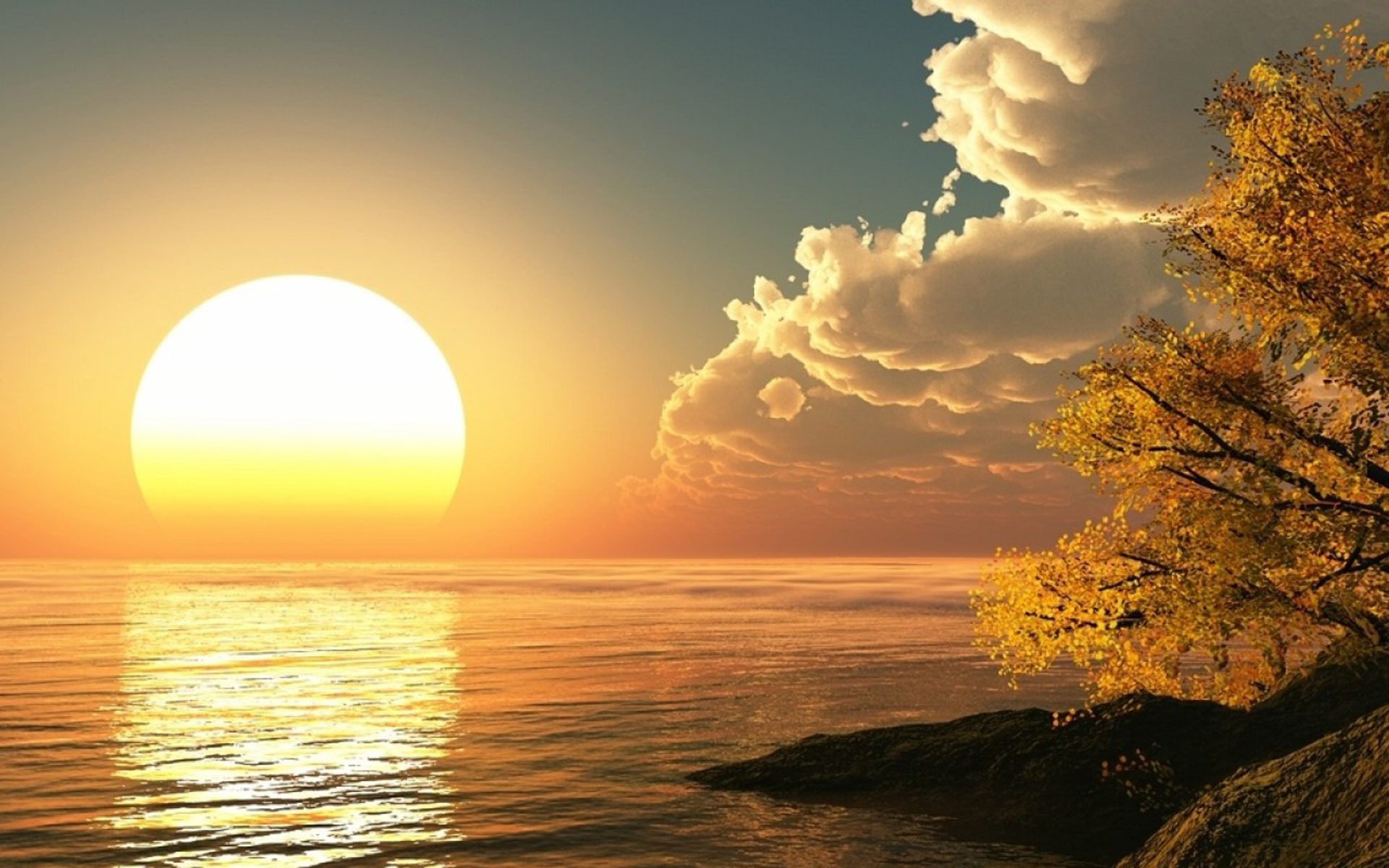 Avjøvn& আমাদের  mnvq nDbAvR G ch©šÍB‡Lv`v nv‡dR